Изменчивость организмов.
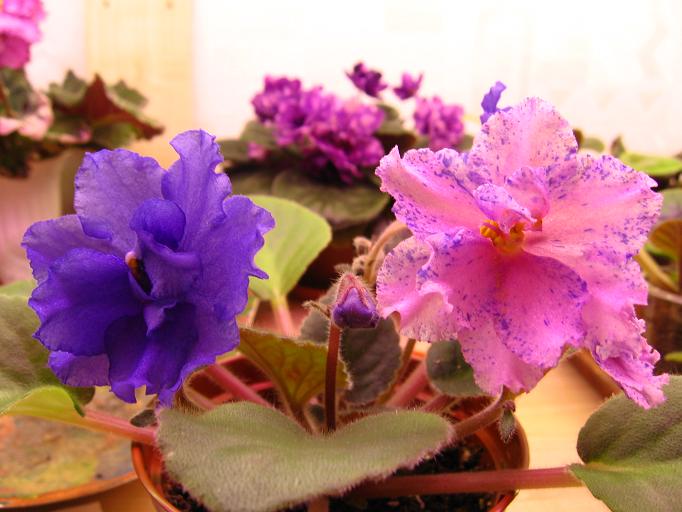 Myppt.ru
Myppt.ru
Виды изменчивости
Свойство организмов приобретать новые признаки называется изменчивостью.
Различают два вида изменчивости:
модификационную ( фенотипическую)
и наследственную ( генотипическую)
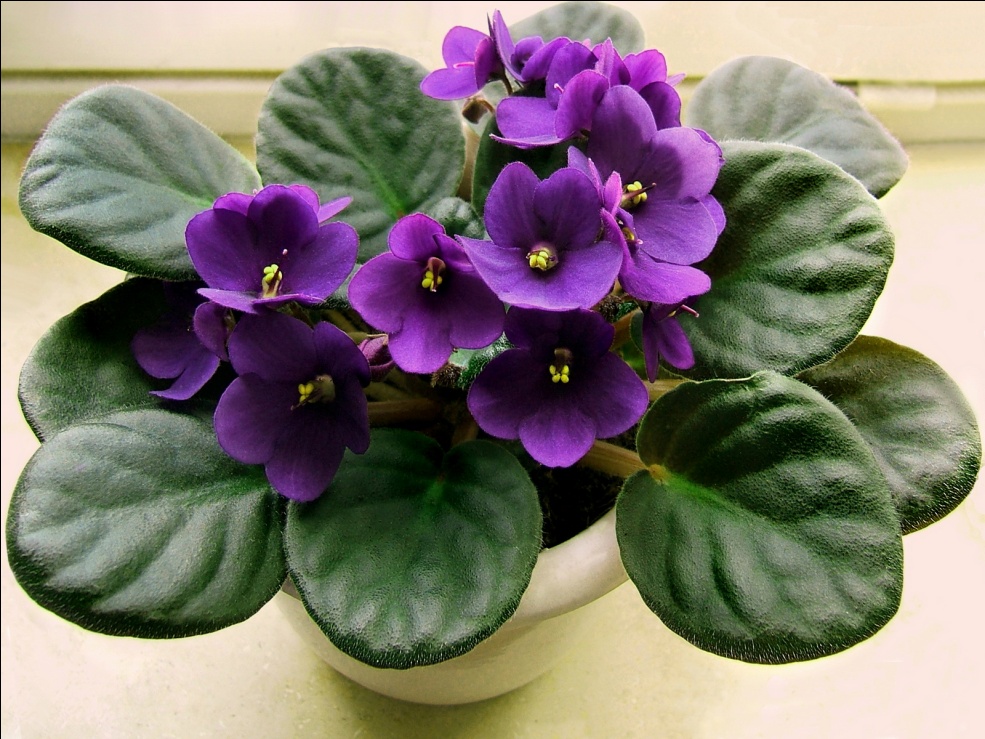 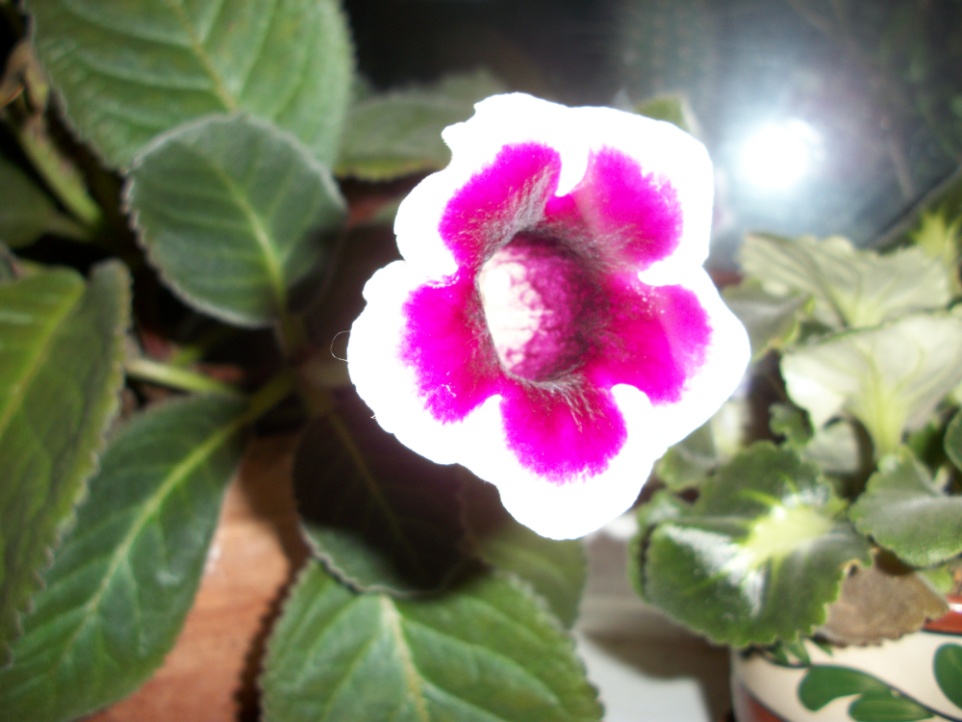 Myppt.ru
Модификационная изменчивость.
Все признаки организма определяются комбинацией генов, составляющих его генотип. Однако гены постоянно испытывают воздействие со стороны внешней среды и степень проявления действия генов может быть различной.
Изменения организма, которые не передаются по наследству, но зависят от окружающей среды – модификации, а вид изменчивости- модификационная.
Myppt.ru
Примеры.
Классическим примером модификационной изменчивости является растение стрелолист, которое имеет три вида листьев: листья, растущие под водой- лентовидные, листья, расположенные на воде – овальные, а те, что над водой имеют форму стрелы.
Одуванчики, растущие на лугу и на дороге разные по виду и форме, но имеют один генотип.
Myppt.ru
Стрелолист.
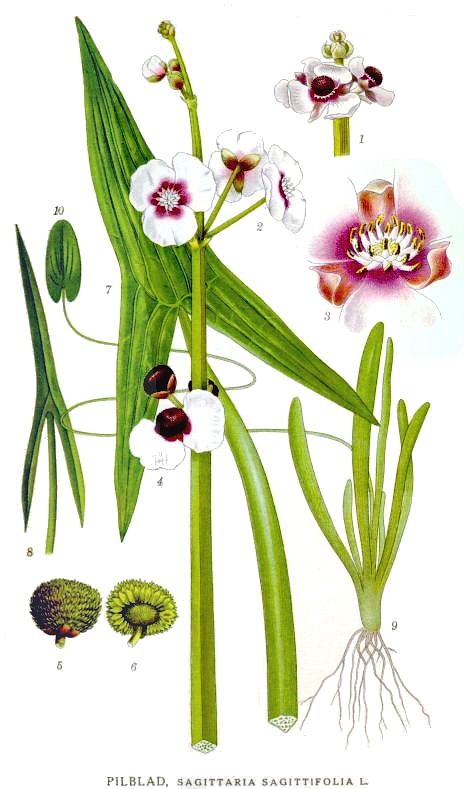 Myppt.ru
Myppt.ru
Березовый лес и болото.
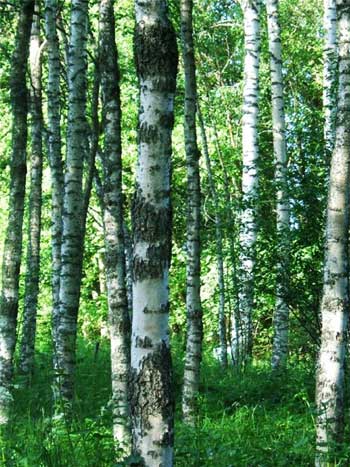 Myppt.ru
Одуванчики.
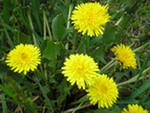 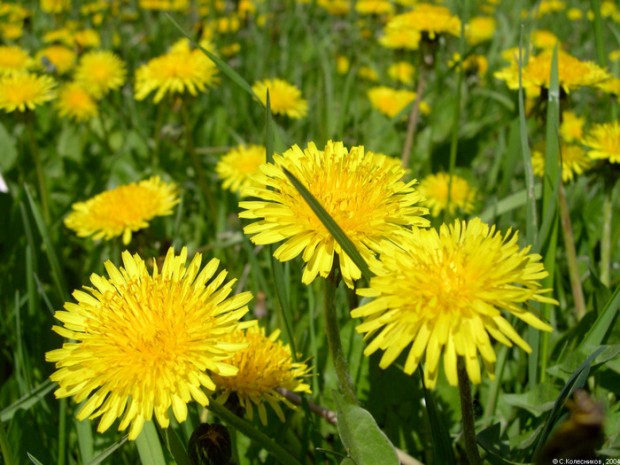 Myppt.ru
Норма реакции.
Пределы модификационной изменчивости какого- либо признака называют нормой реакции.
Норма реакции передается по наследству.
Наследуется не сам признак, а способность проявлять этот признак взависимости от условий среды.
Myppt.ru
Myppt.ru
Выводы:
Модификационные изменения не передаются по наследству.
Модификационые изменения возникают у разных организмов и зависят от воздействия среды.
Модификационные изменения возможны только в пределах нормы реакции.
Myppt.ru
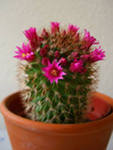 Кактусы
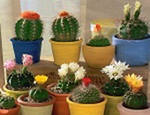 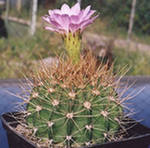 Myppt.ru
Ответьте на вопросы:
1. Что такое модификационная изменчивость?
2. Приведите примеры фенотипической изменчивости.
3. Что такое норма реакции?
4. Что передается по наследству: норма реакции или фенотипическая изменчивость?
5. Можно ли изменить норму реакции?
Myppt.ru